Muzikoterapie
Historie muzikoterapie
cílené využívání zvuku a hudby k léčebným účelům neboli metoda používající hudbu jako terapeutický prostředek
nejstarší zmínky o spojení hudby a medicíny pocházejí z Bible, kde je popisováno, jak David léčil hrou na harfu deprese krále Saula
koncem 17. století se objevila iatromusica – léčba vibracemi způsobovaných hudbou - ty z nemocného těla podle této teorie vypuzovaly jedovaté látky
za nejpřínosnější se považoval rytmus, proto byly komponovány do léčby skladby tanečního charakteru
z nejnovějších výzkumů se dá zmínit podstatný podíl hudby na výsledcích holotropního dýchání (Stanislav Grof)
Historie muzikoterapie
první muzikoterapeutický výcvikový program se konal v roce 1944 na Michiganské univerzitě
muzikoterapie jako organizovaná profese se objevila roku 1950
u nás není doposud muzikoterapie organizována žádným oficiálním způsobem, jako se součástí jiných profesí
Účinky muzikoterapie
ovlivňuje vegetativní funkce - srdeční rytmus, krevní tlak, dýchání, svalový tonus a pod. Používá se ke zmírnění bolesti, při léčbě dlouhotrvajících chorob, úzkosti, strachu, u poinfarktových stavů,…
v psychoterapii k léčbě neuroz, adaptability, komunikace,…
hudba je sama o sobě komunikací, proto umožňuje oslovení a porozumění i tam, kde jsou narušeny běžné mezilidské kontakty. Pomáhá jednak poslech hudby a jednak aktivní provozování hudby – například jako emoční ventil
Znaky muzikoterapie
využití zvuku a hudby (rytmus, melodie, harmonie)
rozvíjí se terapeutický vztah, tj. vztah mezi klientem a terapeutem
hudba má neverbálně komunikační, strukturální, emocionální a kreativní kvality;
je prováděna kvalifikovanou osobou
cílovými skupinami muzikoterapie jsou především jedinci se zdravotními a edukačními problémy
zkušenost s muzikoterapií může vyvolat pozitivní změny ve všech dimenzích lidského organismu
umožňuje uspokojení nejrůznějších fyzických, emocionálních, intelektuálních, sociálních a jiných potřeb klientů
rozsáhlou oblast terapeutického působení - léčba, učení, rozvoj sociálních interakcí a komunikace, sebevyjádření, motivace, zvládání bolesti a stresu, redukce rušivého chování, práce s emocemi, zvýšení kvality života, osobní a duchovní rozvoj atd.
může být realizována za různých uspořádání terapeutické situace (individuální, skupinová, aktivní, receptivní)
má uplatnění v prevenci, léčbě i následné rehabilitaci
Typy terapie
Individuální
Skupinová (u autistických dětí)
Hromadná (při léčbě alkoholismu nebo toxikomanie)
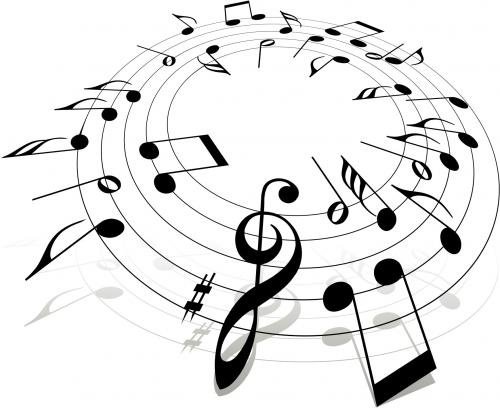 Muzikoterapie ve školství
Podmínky práce učitele ve škole obvykle neumožňují provádět muzikoterapii jako systematickou terapeutickou intervenci. 
Hudba je využívána k aktivaci žáků, k prohloubení koncentrace v důležitých okamžicích vyučovací hodiny a usnadnění zapamatování důležitých informací. Žáci se učí vyjadřovat se a hodnotit se prostřednictvím hudby. Hudba vytváří podnětné prostředí a navozuje příjemnou atmosféru během školního dne a stává se relaxačním prostředkem.
Hudební nástroje
Bubny, flétny, zvonkohry, tibetské mísy, strunné nástroje,…
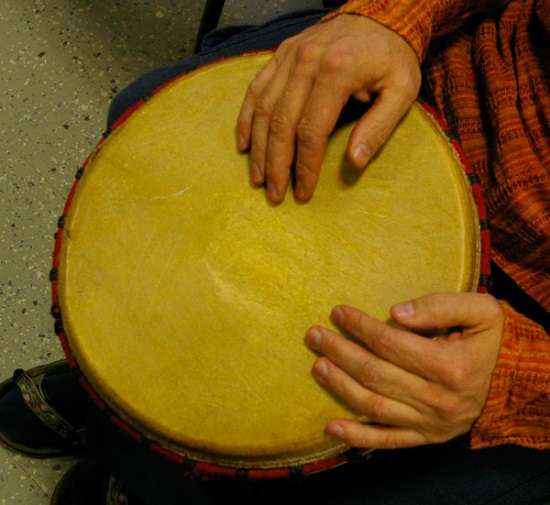 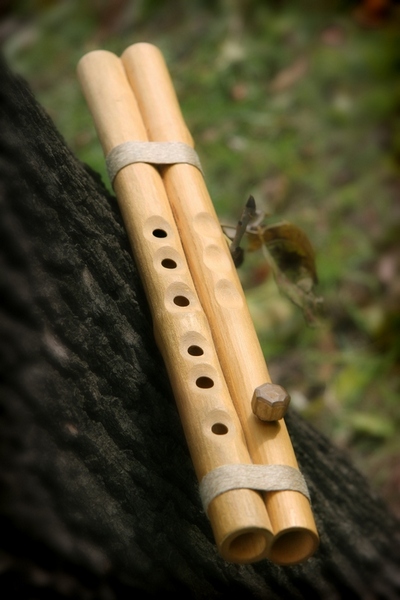 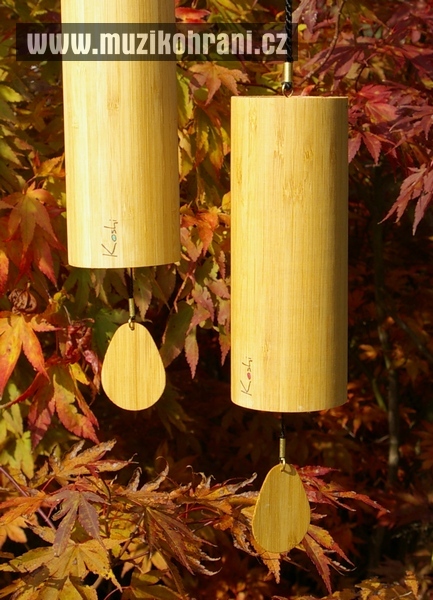 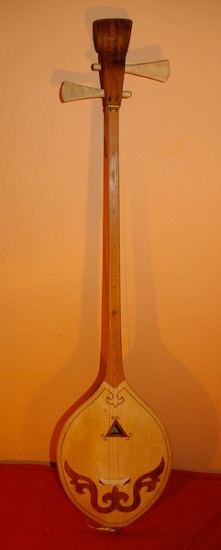 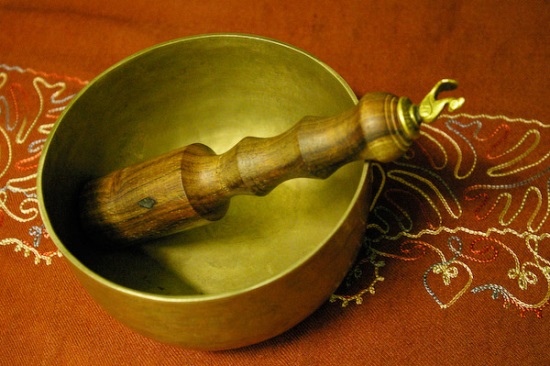 Hudba
http://www.youtube.com/watch?v=Jl8iYAo90pE&playnext=1&list=AL94UKMTqg-9CxvLgtPVLEHEK_wTvvFbqd
Krátké relaxační cvičení http://www.youtube.com/watch?v=ZWywOpeWl-4